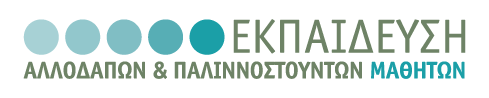 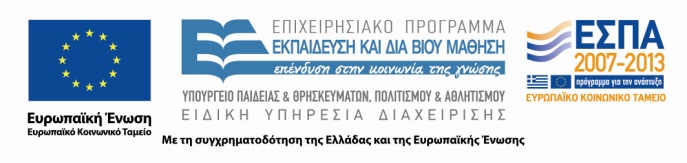 ΑΡΙΣΤΟΤΕΛΕΙΟ
ΠΑΝΕΠΙΣΤΗΜΙΟ
ΘΕΣΣΑΛΟΝΙΚΗΣ
Παρουσίαση της πλατφόρμας του καθηγητή
Τα 7 κλειδια του δρακου
περιεχομενα
Ιεραρχική δομή της πλατφόρμας
Ο καθηγητής
Ο admin
Τα 7 Κλειδιά του Δράκου
Τα κείμενα
Οργάνωση ασκήσεων
Τύποι ασκήσεων
Διαχείριση χρηστών
Προσθήκη νέου μαθητή
Αλλαγή στοιχείων μαθητή
Portfolio μαθητή
Δημοσίευση στο περιοδικό
Αλλαγή προσωπικών στοιχείων
Απαντήσεις των μαθητών
Μηνύματα
Περιοδικό
Αντιμετώπιση προβλημάτων
Περιεχόμενα
Ιεραρχικη δομη
Μαθητής
Καθηγητής
Ο κάθε μαθητής υπάγεται σε έναν καθηγητή

Όλοι οι καθηγητές της ίδιας γλώσσας υπάγονται στον Διαχειριστή (Admin)
Μαθητής
Μαθητής
Μαθητής
Καθηγητής
Μαθητής
Admin
Μαθητής
Καθηγητής
Μαθητής
Μαθητής
Μαθητής
Καθηγητής
Μαθητής
Περιεχόμενα
Ο καθηγητησ
Φτιάχνει λογαριασμό (username & password) στους μαθητές του.
Βλέπει τις απαντήσεις των μαθητών του και προσθέτει, αν θέλει, σχόλια.
Βαθμολογεί τις ασκήσεις ελεύθερης απάντησης (εκθέσεις – essays) των μαθητών του.
Δημοσιεύει επιλεγμένες απαντήσεις μαθητών του σε ασκήσεις ελεύθερης απάντησης  στο περιοδικό.
Ανταλλάσει μηνύματα με τους μαθητές του και με τον Admin.
Περιεχόμενα
Ο admin
Φτιάχνει λογαριασμό (username & password) στους καθηγητές.
Προσθέτει και τροποποιεί ασκήσεις.
Προσθέτει και τροποποιεί κείμενα.
Ανταλλάσει μηνύματα με τους καθηγητές.
Στέλνει μηνύματα – ανακοινώσεις στους μαθητές.
Επιπλέον, έχει και όλες τις δυνατότητες ενός καθηγητή.
Περιεχόμενα
Τα 7 κλειδια του δρακου
Η πλατφόρμα του μαθητή αποτελείται από 3 χώρους:
Την «Έναρξη», όπου ο μαθητής επιλέγει κείμενο, και στη συνέχεια κάνει ασκήσεις.
Το «Περιοδικό», όπου προβάλλονται οι ασκήσεις που έχουν δημοσιευτεί στο περιοδικό.
Το «Προφίλ», όπου ο μαθητής βλέπει συγκεντρωτικά τις επιδόσεις του, έχει μαζεμένες τις ασκήσεις που έχει επιλέξει να βάλει στο portfolio του, και έχει στέλνει και λαμβάνει μηνύματα.
Περιεχόμενα
Τα κειμενα
Το κάθε κείμενο περιλαμβάνει:
Το ίδιο το κείμενο, στη γλώσσα εκμάθησης.
Τη μετάφρασή του στα ελληνικά.
Επιλεγμένο λεξικό.
Την ηχογραφημένη εκφώνηση του κειμένου, με επιλογή να ακούγεται:
ενώ ο μαθητής βλέπει κείμενο.
με το κείμενο να υπογραμμίζεται ταυτόχρονα με την εκφώνηση.
ενώ ο μαθητής δεν βλέπει το κείμενο.
Ασκήσεις.
Περιεχόμενα
Οργανωση ασκησεων
Γραμματική
Άσκηση 1
Επίπεδο 1
Άσκηση 2
Κείμενο
Νόημα
Επίπεδο 2
Επίπεδο 3
Άσκηση ν
Χρήση
Το κάθε κείμενο έχει ασκήσεις 3 κατηγοριών (focus).
Η κάθε κατηγορία έχει ασκήσεις 3 επιπέδων δυσκολίας.
Η κάθε άσκηση ανήκει σε έναν από 10 τύπους.
Περιεχόμενα
Τυποι ασκησεων
Όλες οι ασκήσεις διορθώνονται αυτόματα από το πρόγραμμα, εκτός από τις ασκήσεις ελεύθερης απάντησης, τις οποίες πρέπει να διορθώσει ο καθηγητής.

Οι δραστηριότητες είναι ασκήσεις χωρίς βαθμολογία, και αποτελούνται μόνο από εκφώνηση. Συχνά αφορούν κάποια χειροτεχνία ή ομαδική δραστηριότητα.

Σε όλες τις ασκήσεις εκτός από τις «Σωστό / λάθος» ο μαθητής έχει δύο προσπάθειες: Κάνει την άσκηση μια φορά, βαθμολογείται, και μετά μπορεί να την ξανακάνει διορθώνοντας τις λάθος απαντήσεις του.
Σωστό / λάθος
Πολλαπλή επιλογή
Συμπλήρωση κενών
Συμπλήρωση πίνακα
Αντιστοίχιση
Ταξινόμηση
Ελεύθερης απάντησης
Ακούω και γράφω
Σταυρόλεξο
Δραστηριότητα
Περιεχόμενα
Προσθηκη νεου μαθητη
Από το κεντρικό μενού, πατάμε Users.
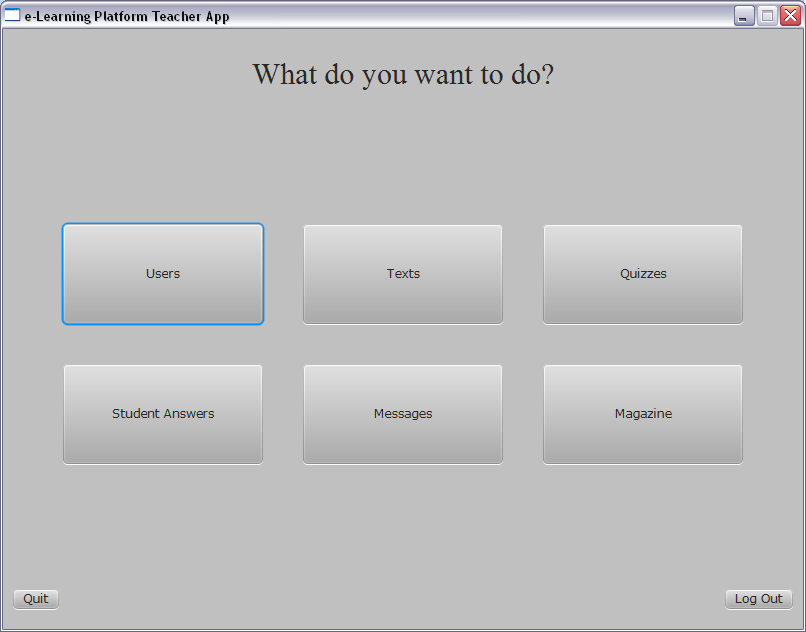 Περιεχόμενα
Προσθηκη νεου μαθητη
Εδώ βλέπουμε όλους τους μαθητές μας.
Για να προσθέσουμε νέο μαθητή, πατάμε το New.
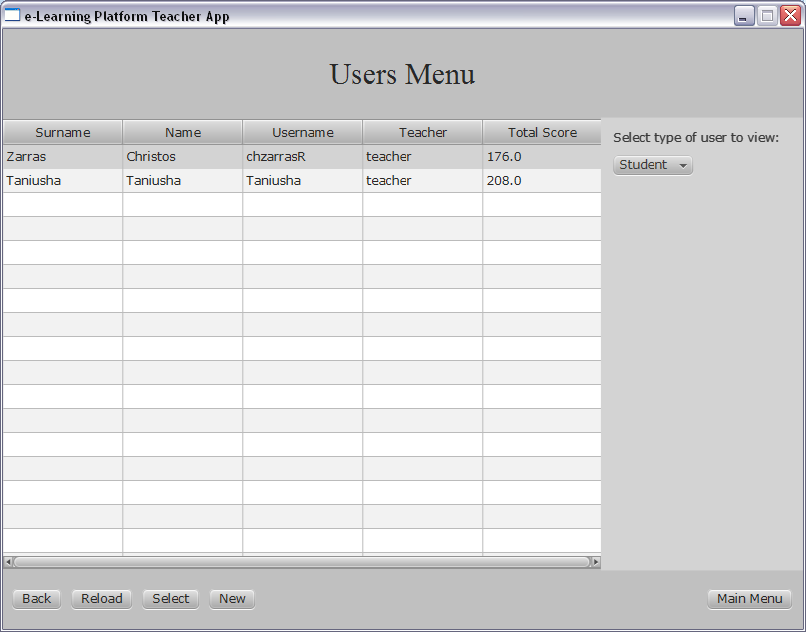 Περιεχόμενα
Προσθηκη νεου μαθητη
Συμπληρώνουμε τα 4 πεδία:
Όνομα χρήστη
Κωδικός
Όνομα (πραγματικό)
Επώνυμο
Το όνομα χρήστη θα ‘πρεπε να είναι κάτι εύκολο, που να παραπέμπει στο πραγματικό ονοματεπώνυμο του μαθητή.
Ο κωδικός, από την άλλη, θα πρέπει να ΜΗΝ παραπέμπει πουθενά.
Όταν τελειώσουμε, πατάμε submit.
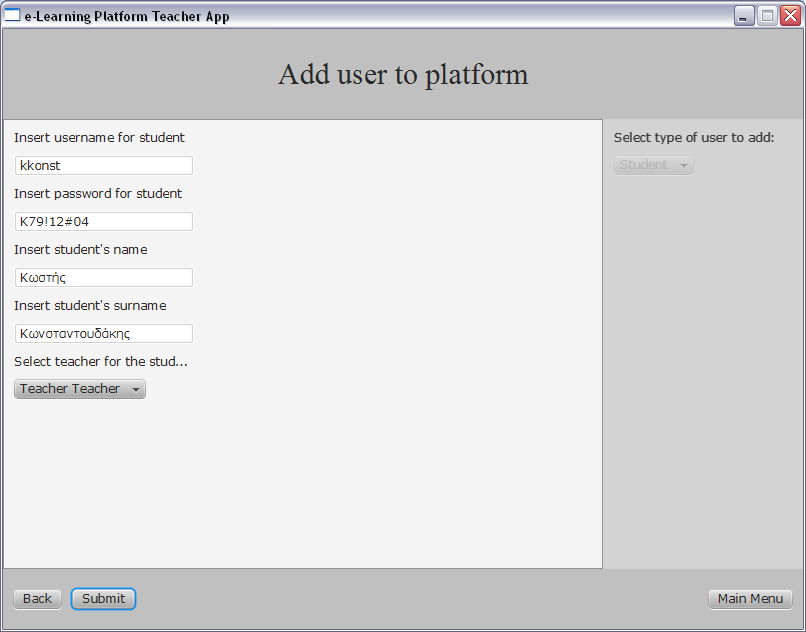 Περιεχόμενα
Αλλαγη στοιχειων μαθητη
Αντί να κάνουμε νέο λογαριασμό μαθητή, μπορούμε να επεξεργαστούμε έναν υπάρχοντα.
Επιλέγουμε τον μαθητή που θέλουμε και πατάμε select.
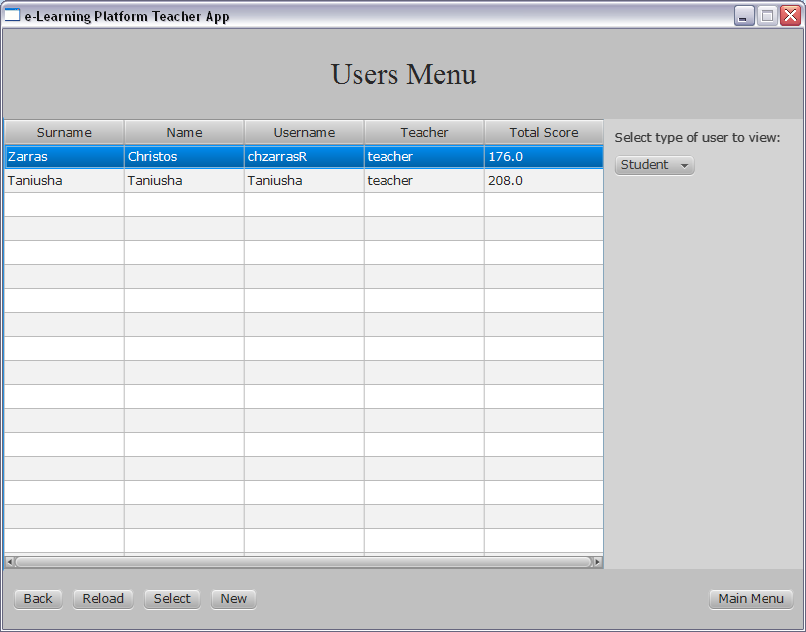 Περιεχόμενα
Αλλαγη στοιχειων μαθητη
Εδώ βλέπουμε τα στοιχεία του, και τους πόντους που έχει μαζέψει.
Αυτό μας είναι χρήσιμο στην περίπτωση που ο μαθητής έχει ξεχάσει τον κωδικό του και θέλει να του τον θυμίσουμε.
Μπορούμε επίσης να αλλάξουμε τον κωδικό του μαθητή αν μας το ζητήσει (αν, π.χ., τον έχει μάθει κάποιος άλλος). Για να κάνουμε αλλαγές, πρέπει πρώτα να πατήσουμε στο Edit, και αφού τελειώσουμε στο Submit, που θα εμφανιστεί.
Δεν μπορούμε να αναθέσουμε την εποπτεία ενός μαθητή σε άλλον καθηγητή. Αν αυτό είναι απαραίτητο, απευθυνόμαστε στον admin.
Με το κουμπί remove μπορούμε να διαγράψουμε έναν μαθητή. Προσοχή, αυτό είναι μη αναστρέψιμο!
Τέλος, μπορούμε να δούμε τις ασκήσεις που έχει βάλει αυτός ο μαθητής στο portfolio του.
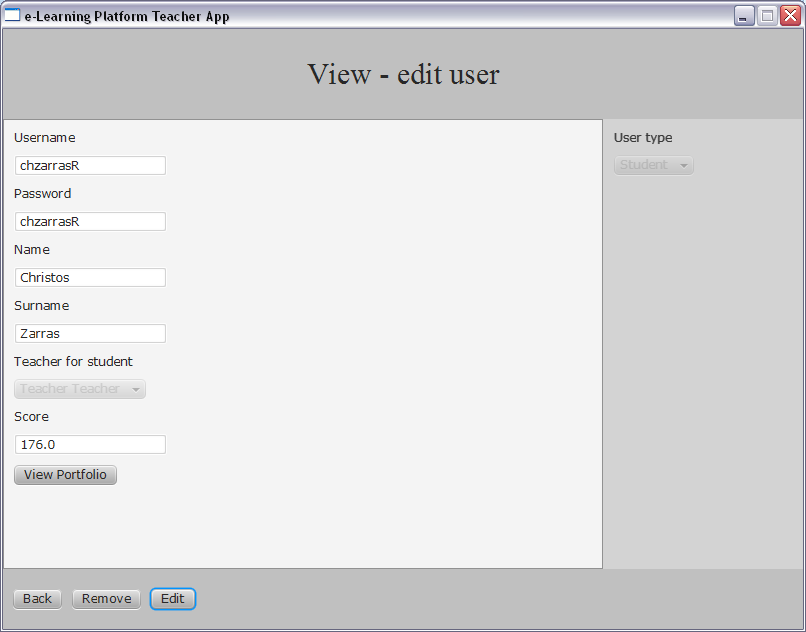 Περιεχόμενα
Portfolio μαθητη
Πατώντας στο view portfolio βλέπουμε τις ασκήσεις στο portfolio του μαθητή.
Είναι μια λίστα που λειτουργεί όμοια με τη λίστα των απαντήσεων του μαθητή, αλλά περιλαμβάνει μόνο αυτές που είναι στο portfolio.
Από τις ασκήσεις του portfolio (και μόνο από αυτές) μπορούμε να επιλέξουμε να δημοσιεύσουμε κάποια στο περιοδικό.
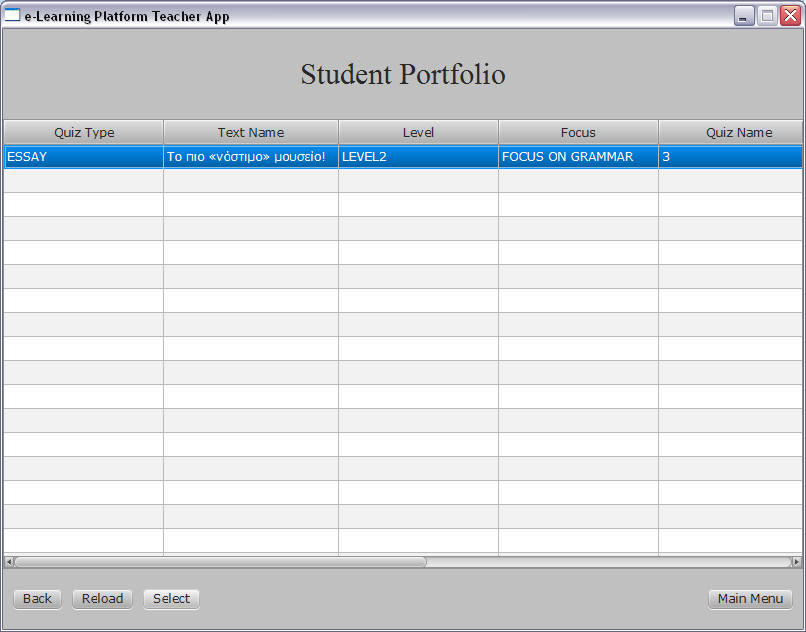 Περιεχόμενα
Δημοσιευση στο περιοδικο
Επιλέγοντας μια άσκηση στο portfolio, μπορούμε να την δούμε.
Με το κουμπί Upload to Magazine μπορούμε να τη δημοσιεύσουμε στο περιοδικό.
Το περιοδικό είναι κοινό για όλους τους μαθητές της ίδιας γλώσσας.
Για να κρατηθεί ο αριθμός των δημοσιευμένων κειμένων σε λογικά επίπεδα, θα πρέπει να είστε αρκετά επιλεκτικοί στο ποιες ασκήσεις θα δημοσιεύετε.
Ένας καλός στόχος είναι 1-3 ασκήσεις / μήνα, για τον κάθε καθηγητή.
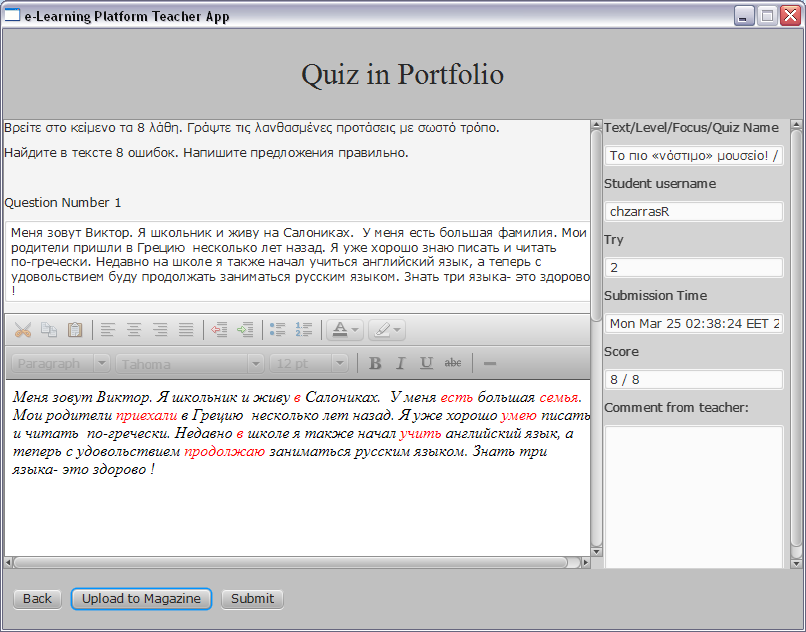 Περιεχόμενα
Αλλαγη προσωπικων στοιχειων
Μπορούμε επίσης να αλλάξουμε τα στοιχεία του δικού μας λογαριασμού.
Στα δεξιά, υπάρχει ένα μικρό μενού με τις επιλογές Student και Teacher.
Επιλέγοντας Teacher, βλέπουμε τον προσωπικό μας λογαριασμό.
Τον επιλέγουμε, και πατάμε select.
Έτσι μπορούμε να θυμηθούμε ή να αλλάξουμε τον κωδικό μας.
Προσοχή! Δεν θέλουμε να διαγράψουμε τον εαυτό μας! (Για κανένα λόγο: αν διαγράψουμε τον εαυτό μας, αυτόματα διαγράφουμε και όλους τους μαθητές μας! Μη αναστρέψιμα!)
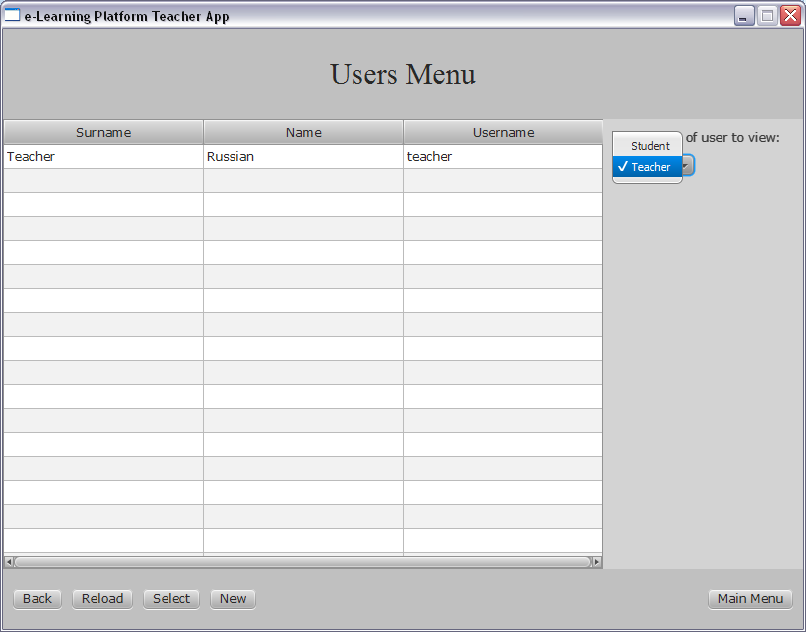 Περιεχόμενα
Βλεποντασ τισ απαντησεισ των μαθητων
Από το κεντρικό μενού, πατάμε Student Answers.
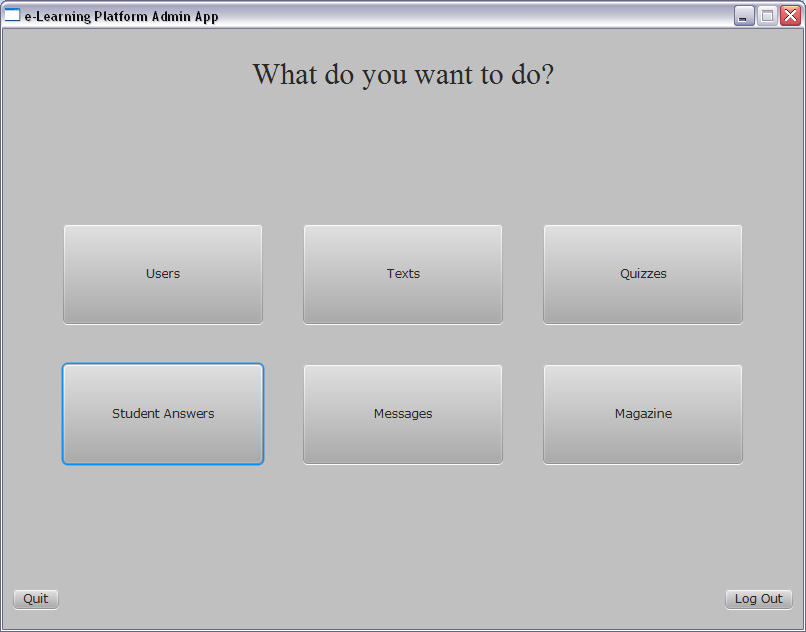 Περιεχόμενα
Βλεποντασ τις απαντησεισ των μαθητων
Βλέπουμε μια λίστα με όλες τις ασκήσεις που έχουν κάνει οι μαθητές μας.
Η λίστα έχει περισσότερες στήλες απ’ όσες φαίνονται. Κάντε scroll στα δεξιά για να τις δείτε.
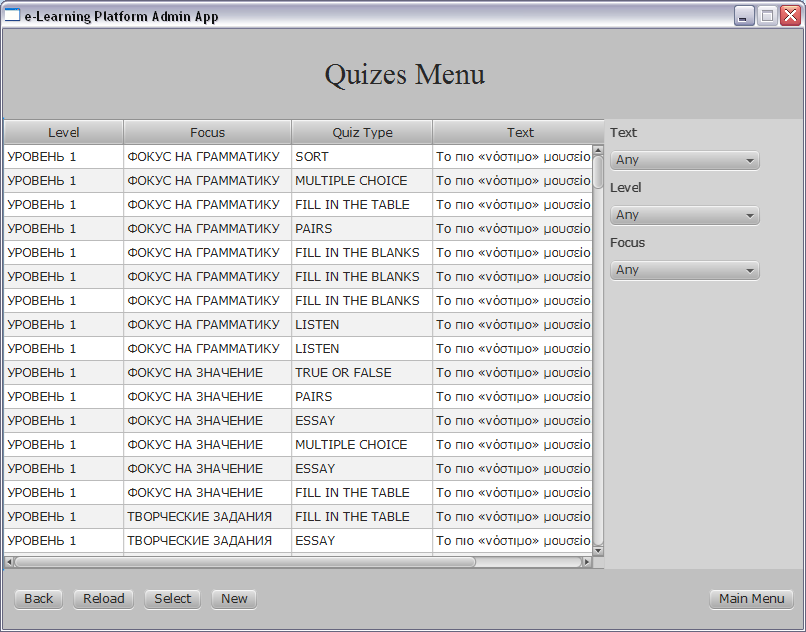 Περιεχόμενα
Βλεποντασ τις απαντησεισ των μαθητων
Κάνοντας κλικ στην επικεφαλίδα μιας στήλης η λίστα ταξινομείται με βάση αυτή τη στήλη.
Κάνοντας κλικ σε πολλές στήλες, κρατώντας πατημένο το shift, ταξινομούμε τη λίστα με βάση πολλές στήλες, σε σειρά προτεραιότητας.
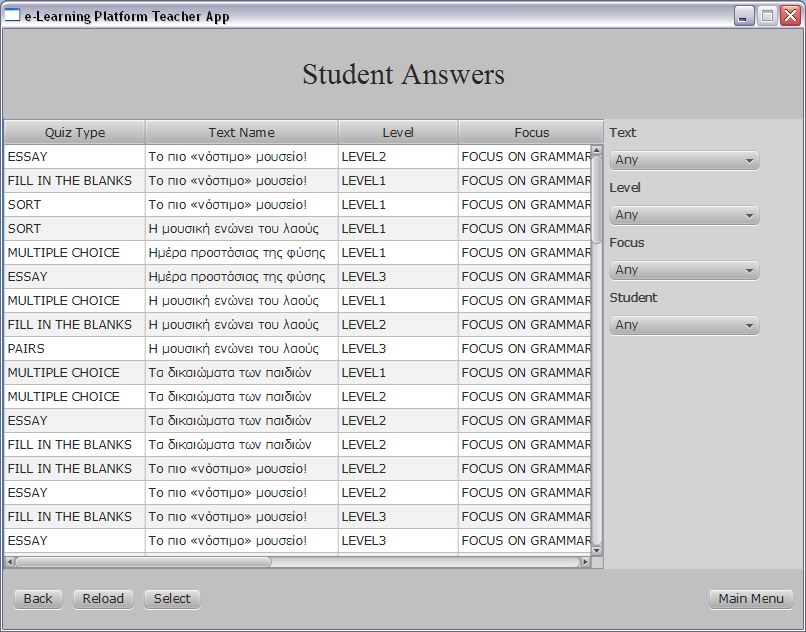 Περιεχόμενα
Βλεποντασ τις απαντησεισ των μαθητων
Εδώ, π.χ., έχουμε ταξινομήσει τις απαντήσεις πρώτα με βάση το κείμενο, μετά με το επίπεδο δυσκολίας, και μετά με το focus.
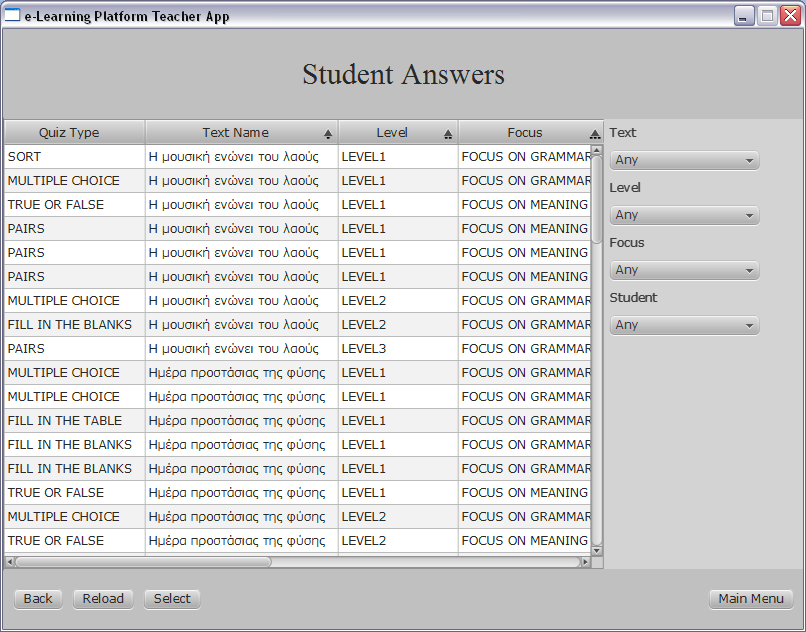 Περιεχόμενα
Βλεποντασ τις απαντησεισ των μαθητων
Για ακόμα μεγαλύτερη ευκολία, μπορούμε να χρησιμοποιήσουμε τις επιλογές στα δεξιά
Έτσι, μπορούμε να επιλέξουμε συγκεκριμένο κείμενο, επίπεδο, focus και μαθητή
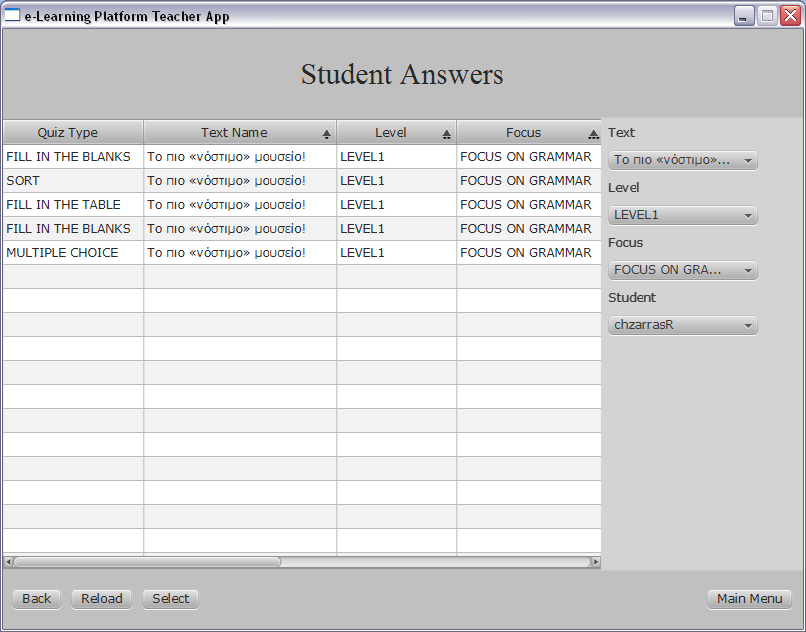 Περιεχόμενα
Βλεποντασ τις απαντησεισ των μαθητων
Αφού βρούμε την απάντηση που μας ενδιαφέρει, κάνουμε κλικ πάνω της και αυτή χρωματίζεται μπλε.
Μετά κάνουμε κλικ στο «Select».
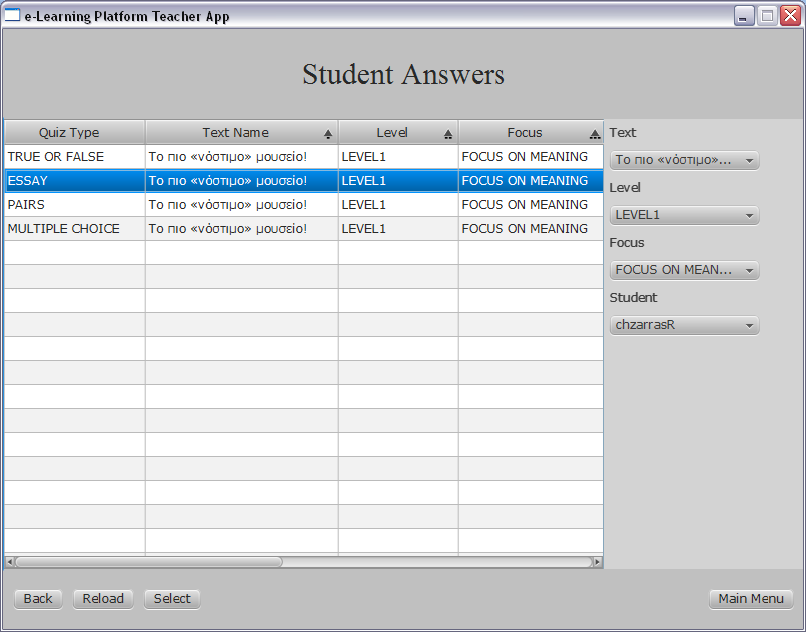 Περιεχόμενα
Βλεποντασ τις απαντησεισ των μαθητων
Εδώ μπορούμε να δούμε την απάντηση του μαθητή.
Στο μικρότερο παράθυρο στα δεξιά υπάρχει χώρος για να γράψουμε ένα σχόλιο.
Πιο κάτω υπάρχουν πληροφορίες για το πότε την έκανε, τι βαθμό πήρε,  πόσες φορές την προσπάθησε, ποιες ήταν οι σωστές απαντήσεις, και άλλα.
Αν η άσκηση είναι ελεύθερης απάντησης, υπάρχει, κάτω κάτω, πεδίο για να συμπληρώσουμε το βαθμό.
Όταν τελειώσουμε, αν έχουμε κάνει αλλαγές, πατάμε το submit, αλλιώς το back.
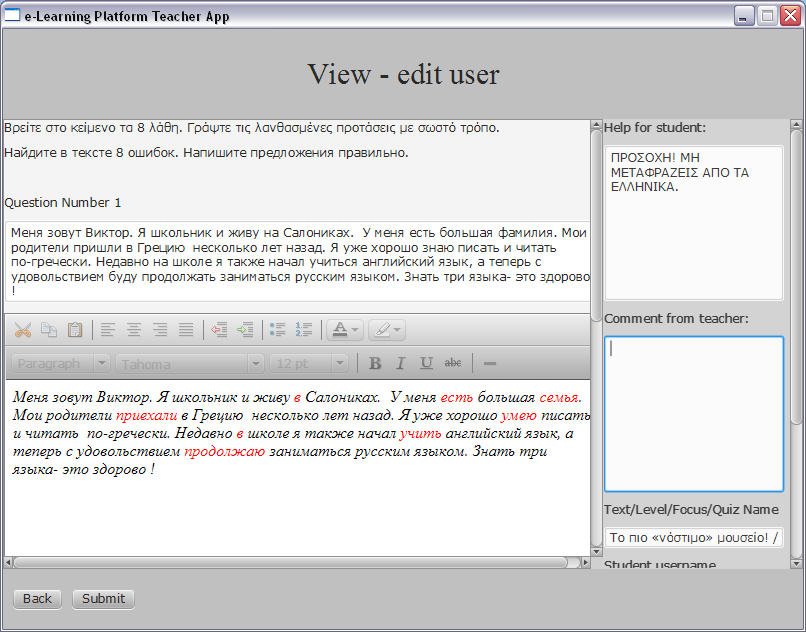 Περιεχόμενα
Μηνυματα
Από το κεντρικό μενού, πατάμε Messages.
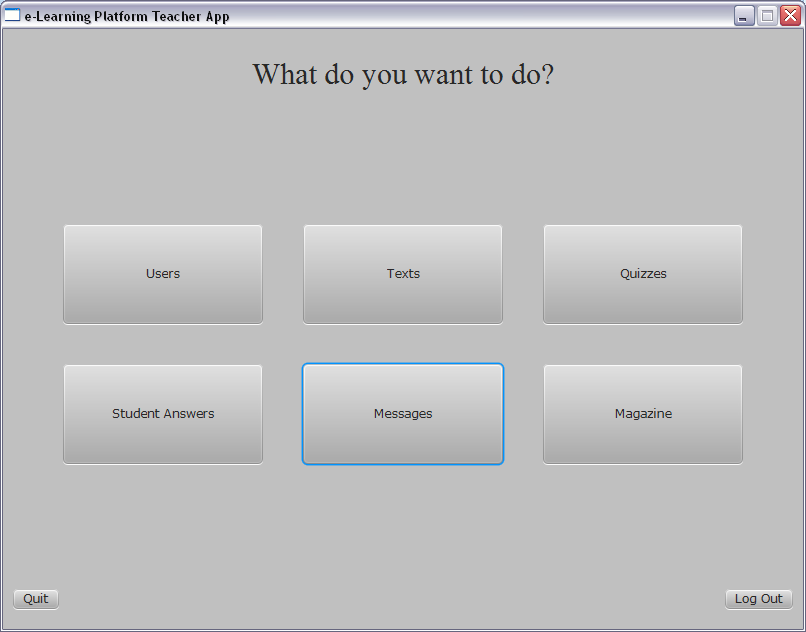 Περιεχόμενα
Μηνυματα
Στα αριστερά βρίσκεται η λίστα με τα εισερχόμενα μηνύματά μας.
Με τα κουμπιά Inbox και Sent, εναλλασσόμαστε ανάμεσα από τα εισερχόμενα και τα απεσταλμένα.
Όταν επιλέξουμε κάποιο και πατήσουμε Select, το βλέπουμε στα δεξιά.
Εναλλακτικά, πατάμε το New Mail για να γράψουμε ένα νέο μήνυμα.
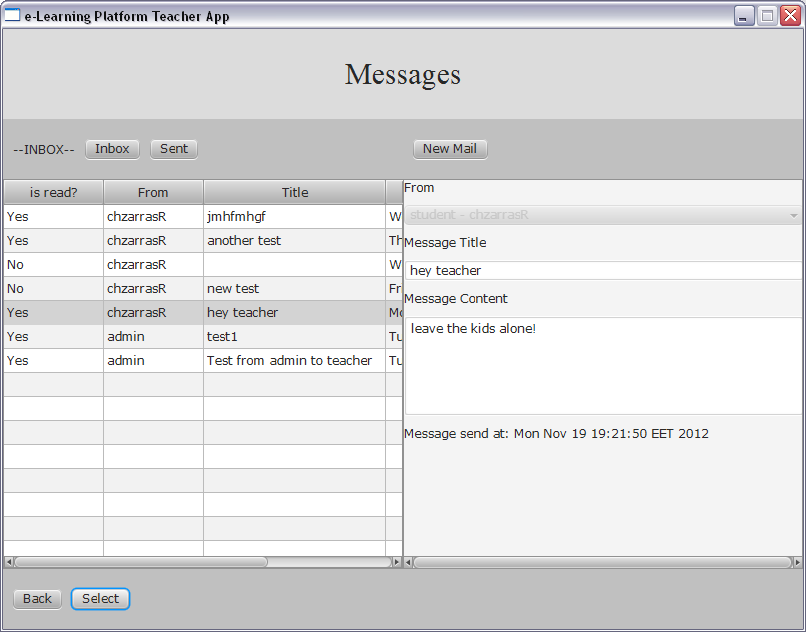 Περιεχόμενα
Νεο μηνυμα
Γράφοντας ένα νέο μήνυμα, γράφουμε θέμα και το σώμα του μηνύματος, και επιλέγουμε αποδέκτη από το μενού To: .
Ο μαθητής μπορεί να στείλει μήνυμα μόνο στον καθηγητή του.
Ο καθηγητής μπορεί να στείλει:
Σε έναν μαθητή του.
Στον admin.
Σε όλους τους μαθητές του και στον admin.
Ο admin μπορεί να στείλει:
Σε έναν καθηγητή.
Σε όλους τους μαθητές και τους καθηγητές.
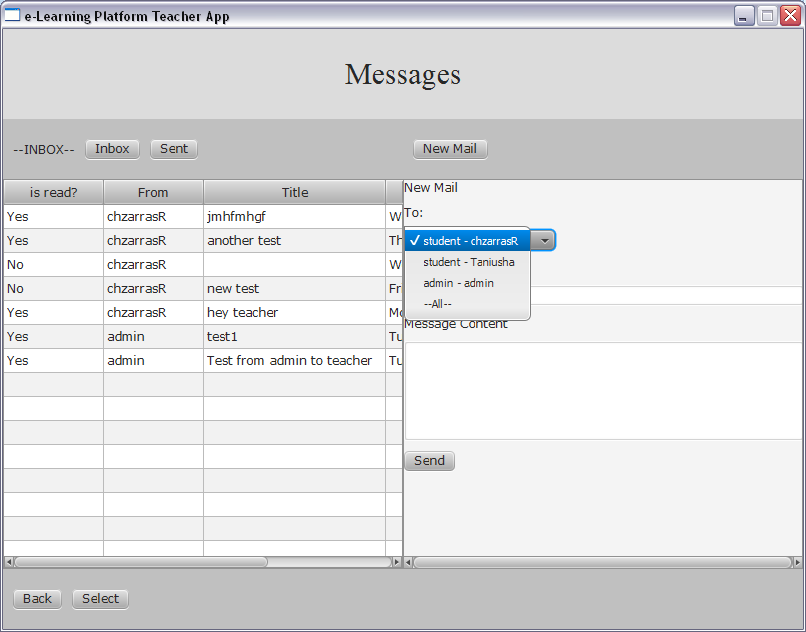 Περιεχόμενα
περιοδικο
Από το κεντρικό μενού, πατάμε Magazine.
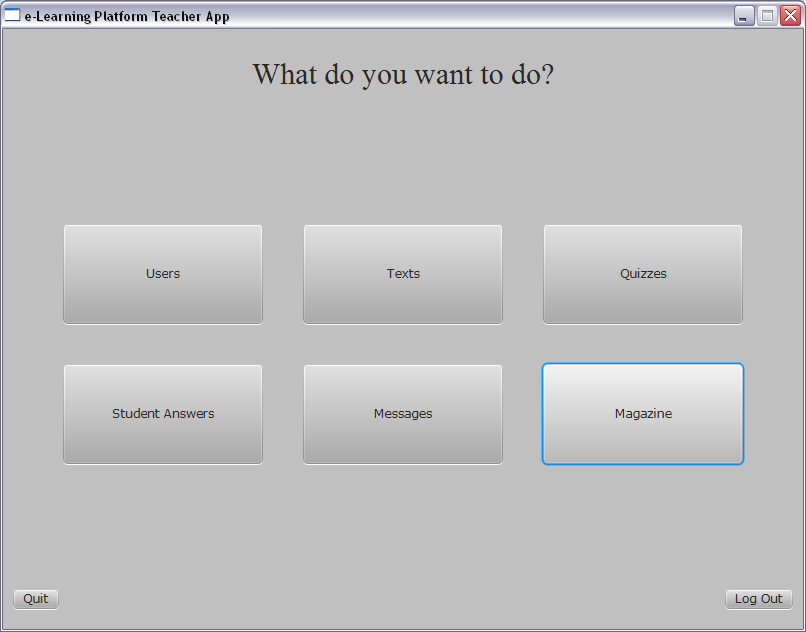 Περιεχόμενα
Αντιμετωπιση προβληματων
Αν κάποιος μαθητής αντιμετωπίσει πρόβλημα χρησιμοποιώντας «Τα 7 Κλειδιά του Δράκου», το πιθανότερο είναι ότι θα απευθυνθεί στον καθηγητή του για βοήθεια.
Μερικά από τα πιο συνηθισμένα προβλήματα, και οι λύσεις τους, παρατίθενται στις επόμενες διαφάνειες.
Περιεχόμενα
Αντιμετωπιση προβληματων
Δεν μπορώ να εγκαταστήσω το πρόγραμμα. Λέει ότι μου λείπει το msvcr100.dll.
Πείτε στον μαθητή να εντοπίσει το αρχείο αυτό στο Internet (με μια μηχανή αναζήτησης), να το κατεβάσει, και να το αποθηκεύσει στο c:\windows\system32.
Μετά να βγει στο command prompt (run [ή εκτέλεση] -> cmd ) και να γράψει «regsvr32 msvcr100.dll», και μετά enter.
Να ξαναδοκιμάσει την εγκατάσταση.
Περιεχόμενα
Αντιμετωπιση προβληματων
Δεν μπορώ να κάνω είσοδο (login)
Το πρόγραμμα βγάζει μήνυμα όταν αποτύχει η είσοδος.
Αν λέει ότι είναι λάθος το όνομα χρήστη ή ο κωδικός, μπορείτε εύκολα από τη λίστα με τους μαθητές να μπείτε στη σελίδα του συγκεκριμένου και να του υπενθυμίσετε τα στοιχεία του.
Αν λέει ότι η σύνδεση δεν είναι εφικτή, ελέγξτε ότι ο υπολογιστής είναι συνδεδεμένος στο Internet. Η πλατφόρμα λειτουργεί μόνο με σύνδεση στο Internet!
Αν η σύνδεση δεν είναι εφικτή παρόλο που ο υπολογιστής μπαίνει στο Internet, πιθανώς έχει κάποιο προσωρινό πρόβλημα ο server. Αν συμβαίνει αυτό δεν θα μπορείτε να μπείτε ούτε εσείς ως καθηγητής. Αν επιμείνει μετά από 24 ώρες ειδοποιήστε τον Admin.
Περιεχόμενα
Αντιμετωπιση προβληματων
Το πρόγραμμα «κολλάει» και αποκρίνεται πολύ αργά.
Αυτό μπορεί να συμβεί σε παλιότερους υπολογιστές, ή σε αυτούς που δεν έχουν κάρτα γραφικών (όπως κάποια netbooks και laptops).
Πείτε στον μαθητή να απενεργοποιήσει τα animations από την οθόνη εισόδου.
Περιεχόμενα
Αντιμετωπιση προβληματων
Το πρόγραμμα τρέχει, αλλά όταν επιλέγω κείμενο κολλάει εκεί και δεν μου το εμφανίζει ποτέ.
Αν συμβαίνει αυτό πιθανότατα ο φάκελος όπου αποθηκεύονται τα προσωρινά αρχεία είναι ορισμένος ως «μόνο για ανάγνωση», με αποτέλεσμα το πρόγραμμα να μην μπορεί να αποθηκεύσει εκεί τα αρχεία ήχου (για την ηχογράφηση) που χρησιμοποιεί.
Πείτε στον μαθητή να εντοπίσει τον φάκελο αυτόν και, κάνοντας δεξί κλικ -> ιδιότητες, να ξε-τσεκάρει το «μόνο για ανάγνωση».
Πιθανά σημεία για αυτόν τον φάκελο είναι τα:
C:\Documents and Settings\<username>\Local Settings\Temp\    (windows xp)
C:\Users\<username>\AppData\Local\Temp    (windows 7)
Εναλλακτικά, για να βρει κανείς τον φάκελο αυτόν μπορεί να πάει στο command prompt (run [ή εκτέλεση] -> cmd ) και να γράψει:
ECHO %Temp% και μετά enter.
Περιεχόμενα
Αντιμετωπιση προβληματων
Δεν καταλαβαίνω πώς βγαίνει η βαθμολογία στις ασκήσεις ταξινόμησης.
Στις ασκήσεις ταξινόμησης υπάρχει μια σωστή σειρά με την οποία πρέπει να τοποθετηθούν οι λέξεις ή οι φράσεις.
Η κάθε λέξη λαμβάνεται ως σωστή όταν τοποθετηθεί μετά από την λέξη που θα ‘πρεπε να είναι προηγούμενή της.
Η πρώτη λαμβάνεται ως σωστή αν τοποθετηθεί πρώτη.
Π.χ. στη σειρά Α – Γ – Δ – Β – Ε, η βαθμολογία είναι 2/5 γιατί:
Το Α είναι σωστό, επειδή τοποθετήθηκε πρώτο.
Το Γ είναι λάθος, αφού πάει μετά το Β, όχι μετά το Α.
Το Δ είναι σωστό, γιατί πάει σωστά μετά το Γ.
Το Β είναι λάθος, γιατί δεν πάει μετά το Δ αλλά μετά το Α.
Το Ε είναι λάθος γιατί πάει μετά το Δ, όχι μετά το Β (αν και είναι στη σωστή θέση, στο τέλος!)
Περιεχόμενα
Αντιμετωπιση προβληματων
Έχω επιλέξει να κάνω μια άσκηση, αλλά δεν με αφήνει να συμπληρώσω τίποτα, ούτε να πατήσω το κουμπί που την υποβάλει.
Ο μαθητής είτε έχει εξαντλήσει όλες του τις προσπάθειες, είτε έχει ήδη απαντήσει σωστά σε όλες τις ερωτήσεις.
Σε κάθε περίπτωση, οι απαντήσεις που είναι συμπληρωμένες σωστά δεν μπορούν να αλλάξουν στην δεύτερη προσπάθεια.